Your Copyright FAQs Answered
Mark Swartz, Copyright Specialist, Queen’s University 
Michael Ciccone, Executive Director, CELA
Sam Cheng, Copyright Coordinator, Sheridan
AGENDA
Questions that were common, but were answers where not always easy to find on Copyright webpages or in books

Share anecdotes and our approaches 

We will also leave a time at the end for questions and discussion
I want to use an "out-of-print“ book as a textbook for my course. The campus bookstore cannot order a copy.  Can I make a digital copy and provide it to my students?
1
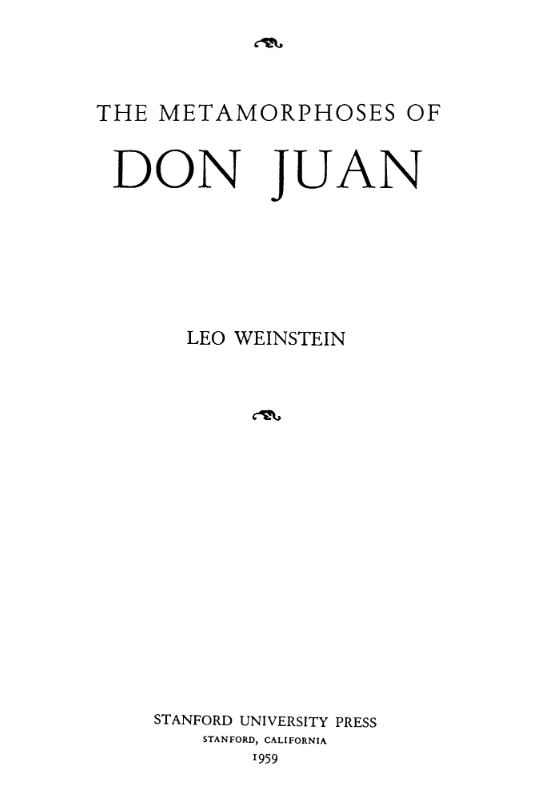 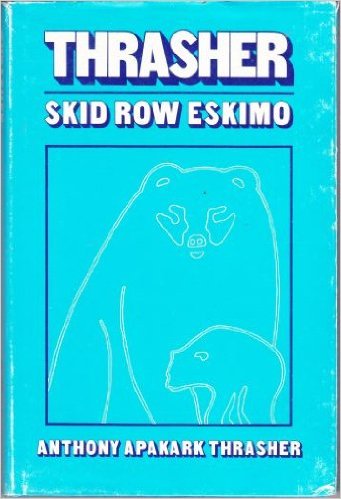 Considerations
Is the work in the public domain? 
Is there an exception that you could use to make this reading available? 
Can you get permission? 
Is the work an orphan? What can you do if you cannot find a rights-holder?
I received an email notice stating that I downloaded Game of Thrones illegally and that I will be subject to legal action unless I pay $1500 within the next two weeks. What can I do?
2
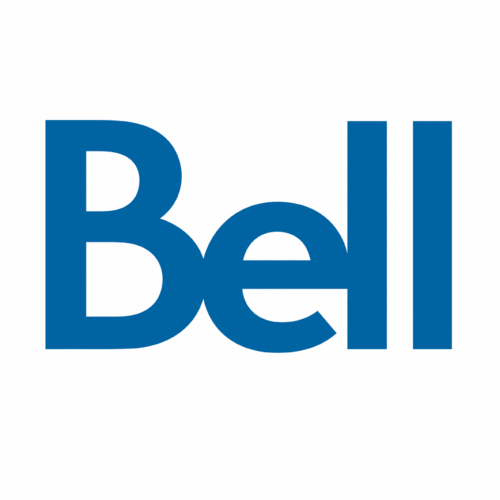 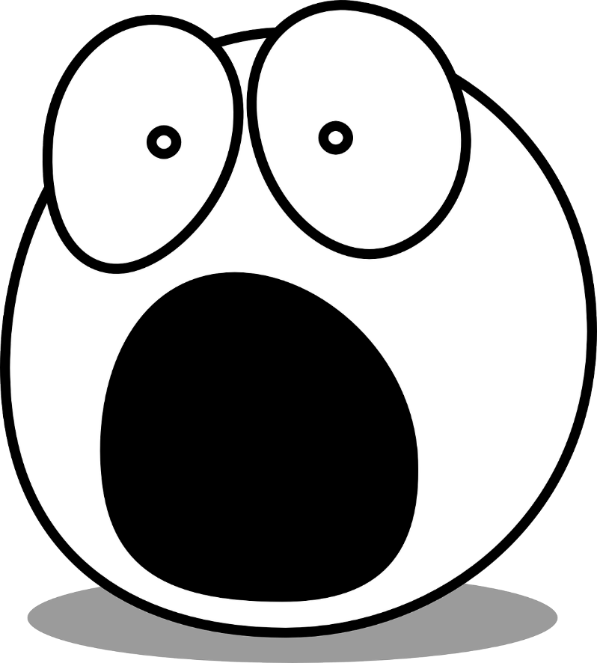 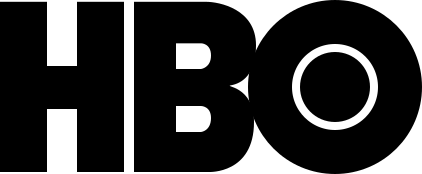 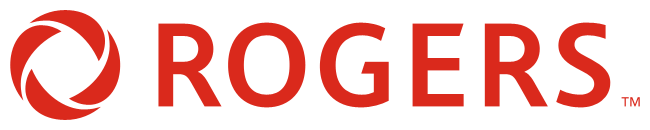 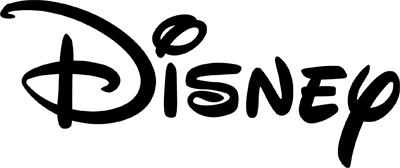 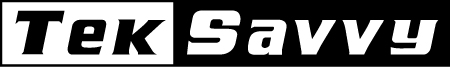 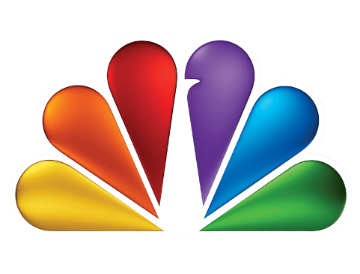 Universities and organizations that offer internet services
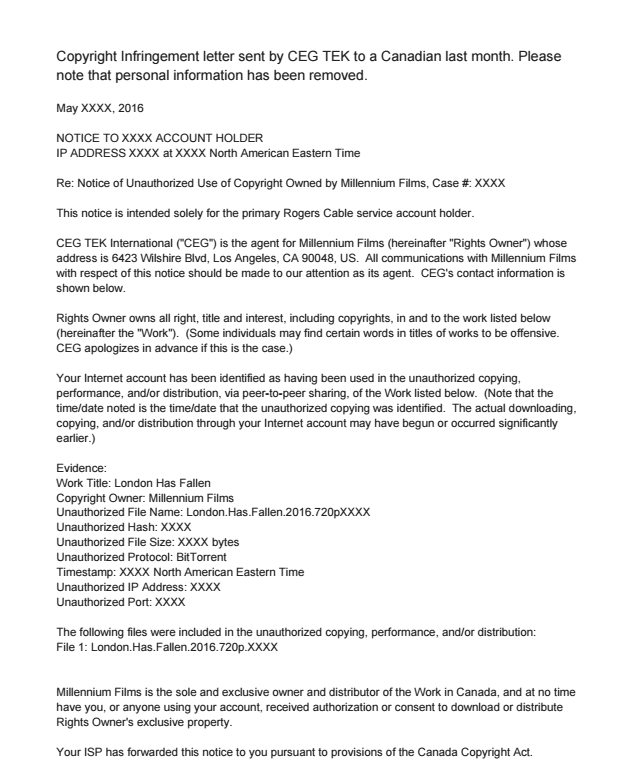 Considerations
What can we say to a patron that comes in with one of these notices? Is it within our role as a librarian or library staff member to provide advice in these cases? 
Notice and Notice does not give rights-holders the identity of the internet users, unless the case goes to court
May be an opportunity to address the ethics behind illegal downloading (without judgement)
I found an article in one of the libraries online databases that I’d like to provide to attendees of a community workshop that I’m offering. Is this OK?
3
Considerations
What copyright exceptions would be available in this case? Fair Dealing? User-Generated content? 
Copyright vs. licensing agreements: some things that may be allowable under copyright may not be allowable in the agreement that the library agreed to with the vendor
Is there a difference between a community workshop and a lecture that is part of a course at a college or university? They would both classify as educational use, right?
I want to run a film program at my library to showcasing our digital film collection. Do I need to seek permissions to do so?
4
Are the films in the public domain?
Is this a program open to the public or is being viewed it part of a school curriculum?
Do you have the necessary licences in place to run film programs?
29.5 It is not an infringement of copyright for an educational institution or a person acting under its authority to do the following acts if they are done on the premises of
an educational institution for educational or training purposes and not for profit, before an audience consisting primarily of students of the educational institution,
instructors acting under the authority of the educational institution or any person who is directly responsible for setting a curriculum for the educational institution:

d) the performance in public of a cinematographic work, as long as the work is not an infringing copy or the person responsible for the performance has no reasonable grounds to believe that it is an infringing copy.
Otherwise, the copyright holder retains exclusive public performance rights
PPR must be obtained

PART VII - Copyright Board and Collective Administration of Copyright
“…an economic regulatory body empowered to establish, either mandatorily or at the request of an interested party, the royalties to be paid for the use of copyrighted works, when the administration of such copyright is entrusted to a collective-administration society.”

Two main collective societies offering blanket licenses for film PPR in Canada:

Audio Ciné Films: Annual fee of $725 for one branch and $325 for each additional branch
Criterion Pictures: More expensive
Our library wants to promote its music collection through a promotional video that features segments from the videos of popular songs. Is this OK?
5
Is the content being used for commercial purposes?
Do you think harm will come to the copyright holder as a result of the creation of this content?
Do you feel like your infringing copyright?
Non-commercial User-generated Content

Mash-ups
“Youtube Exception”

29.21 (1) It is not an infringement of copyright for an individual to use an existing work or other subject-matter or copy of one, which has been published or otherwise made available to the public, in the creation of a new work or other subject-matter in which copyright subsists and for the individual — or, with the individual’s authorization, a member of their household — to use the new work or other subject-matter or to authorize an intermediary to disseminate it, if
Unfortunately, the exception does not apply to libraries without permissions


I’m hearing a lot about the Marrakesh Treaty and its potential to increase the number of accessible books available. How will it help?
6
Is the title published in Canada?
Do you have the ability to create your own accessible version (OCD Scanner, in-house expertise, etc.)?
Are you subscribing to a service at a provincial or national level that provides this service?
Marrakesh Treaty

Officially named the Marrakesh Treaty to Facilitate Access to Published Works for Persons Who Are Blind, Visually Impaired or Otherwise Print Disabled, it is administered by the World Intellectual Property Organization (WIPO) of the United Nations. It requires any country that ratifies the Treaty to ensure its copyright laws allow:
the making of accessible format copies;
the domestic distribution of accessible format copies;
the export of accessible format copies; and the import of accessible format copies.
Marrakesh Treaty
Designed to break the chains of copyright clearance that have hampered cross border exchange of accessible titles
Ideally, if the title is published outside of Canada and has been produced in an accessible format by a country that has ratified the treaty, the title can be retrieved.
Ideally, if the title is published internationally (e.g. best sellers) and an organization in a country that ratified the treaty has already produced it, the title can be retrieved.
If it is published in Canada only, Marrakesh does not apply.
32 (1) It is not an infringement of copyright for a person with a perceptual disability, for a person acting at the request of such a person or for a non-profit organization acting for the benefit of such a person to
reproduce a literary, musical, artistic or dramatic work, other than a cinematographic work, in a format specially designed for persons with a perceptual disability;
Most Libraries do not have the ability to produce an accessible version of a book. That is why organizations like the Centre for Equitable Library Access exist.
Our library is beginning to digitize photographs from our collection and post them to our web site. What steps should we take to assure we are respecting Copyright?
7
Have you done a thorough check to identify who owns the rights to the material?
Have you discussed possible implications with proper administrative staff?
If you are certain you are the rights holder:

Creative Commons

“Creative Commons provides free, easy-to-use copyright licenses to make a simple and standardized way to give the public permission to share and use your creative work–on conditions of your choice.”
Adaptations
Yes: permit others to copy, distribute, display, and perform the work, as well as make and distribute derivative works based on it.
No: permit others to create and distribute derivative works, but only under the same or a compatible license.
Shares Alike: Yes, as long as others share alike

Commercial Use
Yes: permit for commercial purposes.
No: Permit for non-commercial purposes only.
Considerations in CC licensing

Irrevocability
Type of material
Specify precisely what it is you are licensing
Nature and adequacy of rights
Clear rights needed to use the material
Indicate rights not covered by the license
Type of license
Think about how you want the material to be used.
Consider what you hope to achieve by sharing your apply
Think about any obligations you have
Additional provisions and permissions and special preferences
If you are not the rights holder and or uncertain:

Rights Statements

RightsStatements.org currently provides 12 different rights statements that can be used by cultural heritage institutions to communicate the copyright and re-use status of digital objects to the public. The rights statements have been specifically developed for the needs of cultural heritage institutions and online cultural heritage aggregation platforms and are not intended to be used to be used by individuals to license their own creations.
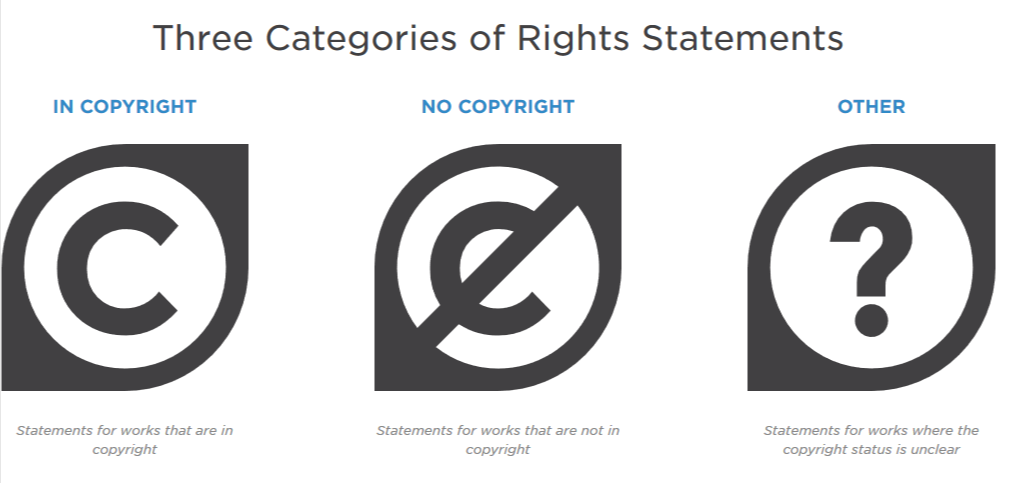 rightsstatements.org
Can I use an image found on the Web in my presentation slides?
8
Considerations
What is the source of the image? 

Are there restrictions mentioned or implied on the source site?

What is the purpose of your use? Do you plan to share or further distribute your slides with the image?

Are there exceptions in the Copyright Act that would permit your intended use(s)?
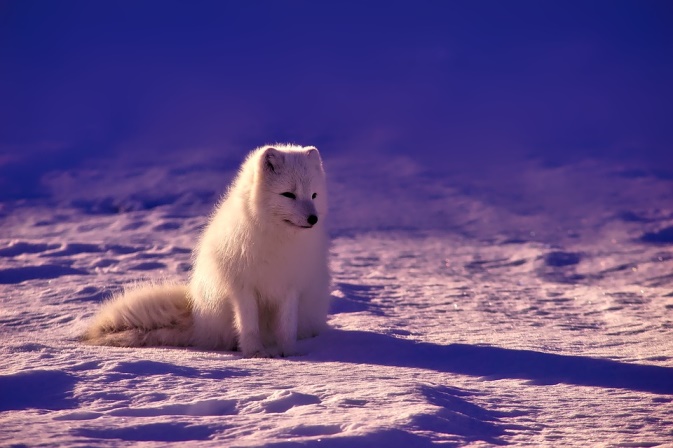 © Sam Cheng, 2017
What is the source of image?

Are there restrictions mentioned or implied on the source site?
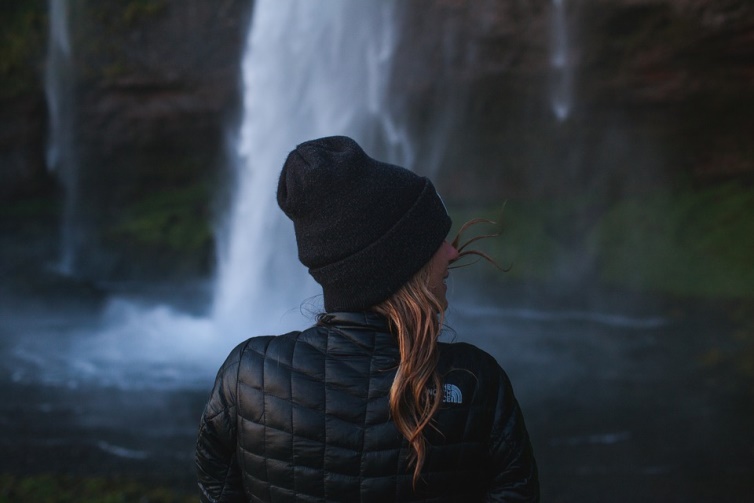 Stock Pics
*Pixabay images above are modified for illustration purpose.
What is the purpose of your use?

Do you plan to share or further distribute your slides with the image?
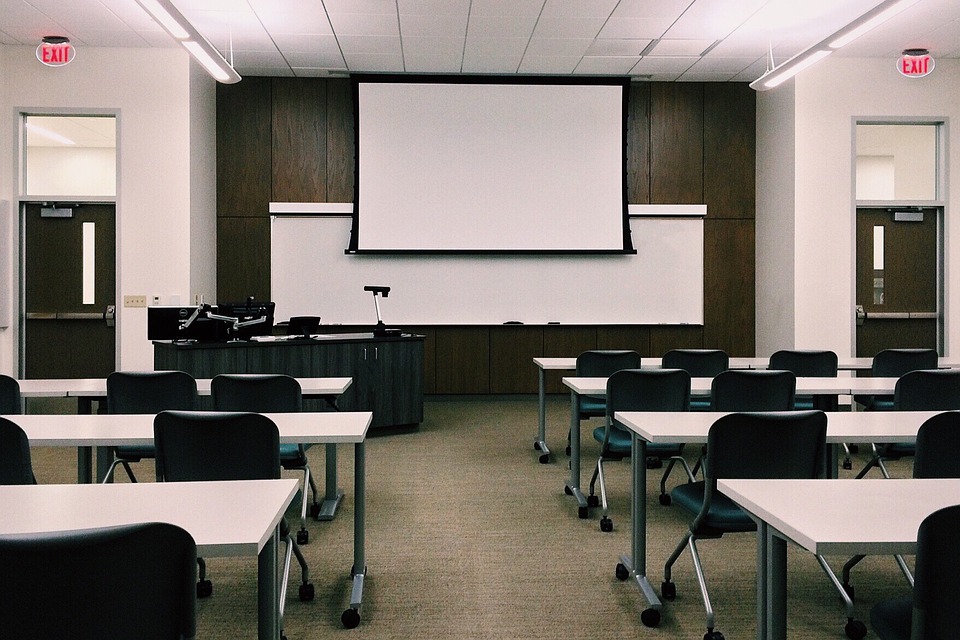 *Image source: Pixabay
[Speaker Notes: .]
Section 30.04 – 
Work Available through Internet

For non-profit educational institutions 
Permits copying and using a work available through the Internet  
Limited to educational/training purposes
Several conditions (e.g. no clearly visible notice prohibiting the intended use) must be met
Section 29 – 
Fair Dealing

Permits the use of a copyrighted work for the purpose of research, private study, education, parody, satire, criticism, review or news reporting. 
Fairness of the use also has to be considered based on 6 factors as set out in the CCH case 
More open-ended and situational
Section 29.21 – 
Non-Commercial User Generated Content (Mash-Up) Exception

For individuals 
Permits the use of a copyrighted work in the creation of a new work 
Limited to non-commercial uses 
Several conditions (e.g. the use should not have an adverse effect on the source) must be met
Exceptions Applicable for Your Intended Use(s)?
Section 30.04 of the Copyright Act – 
A person acting under the authority of a non-profit educational institution may reproduce and use a work on the Internet for an educational or training purpose.

Conditions:  
the work is NOT protected by a digital lock (e.g. access code or password) 
The source does NOT have a clearly visible notice that prohibits the intended use 
The work is lawfully posted 

The source and if available, creator(s) must be attributed.
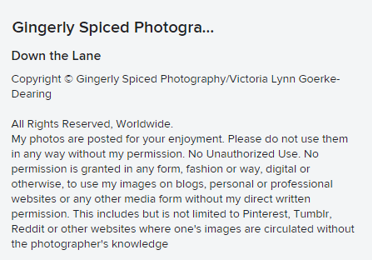 Sample Copyright Notices
*Obtained from Gingerly Spiced Photography on Flickr
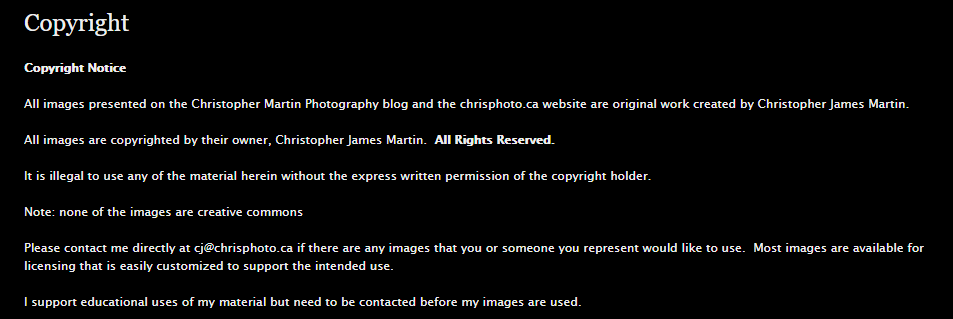 *Obtained from Christopher Martin Photography
Exceptions Applicable for Your Intended Use(s)?
Fair dealing under section 29 of the Copyright Act is available to anyone – 
Fair dealing permits the use of a copyright protected work for the purpose of research, private study, education, parody, satire, criticism, review or news reporting. 

Factors for evaluating fairness as set out in CCH v Law Society: 
Purpose 
Character 
Amount 
Alternatives to copying 
Nature of the work 
Effect of the copying on the work
Exceptions Applicable for Your Intended Use(s)?
Non-Commercial User-Generated Content Exception under section 29.21 of the Copyright Act – 
Permits an individual to copy and use a copyright protected work to create a new work. 

Conditions: 
The use is for a non-commercial purpose  
The work does not appear to be infringing 
The copying and use does not have a substantial adverse effect, financial or otherwise, on the work 
Attribution provided to the source and if available, creator(s)
Can I take a photo of a painting or sculpture in a museum? What about using the photo in my online portfolio?
9
Considerations
Is there a photography related policy or notice at the museum or particular exhibit? If yes, what restrictions are mentioned? 

Is the object still protected by copyright or in the public domain? 

Are there exceptions in the Copyright Act that would permit your intended use(s)?
Is there a photography related policy or notice at the museum or the particular exhibit? 
If yes, what restrictions, if any, are mentioned?
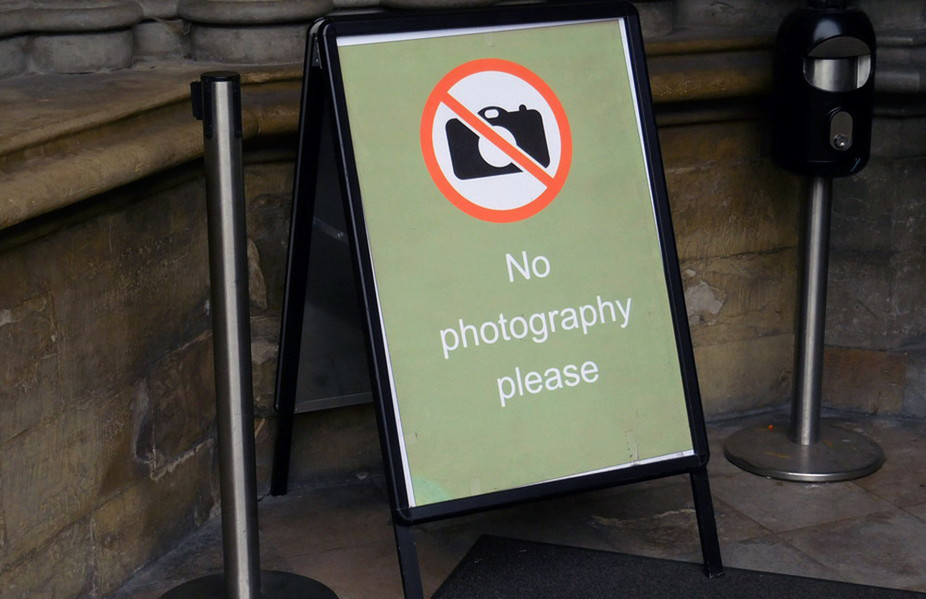 *Image source: Jay Zagorksy`s article in The Conversation
[Speaker Notes: http://www.jcms-journal.com/articles/10.5334/jcms.1021217/ 
http://www.gallery.ca/en/visit/visiting-faq.php]
From National Gallery of Canada:
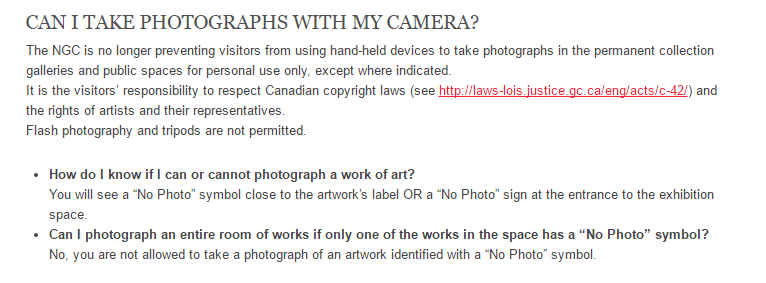 From Art Gallery of Ontario:
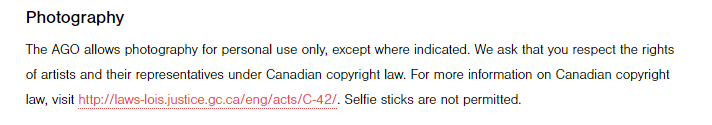 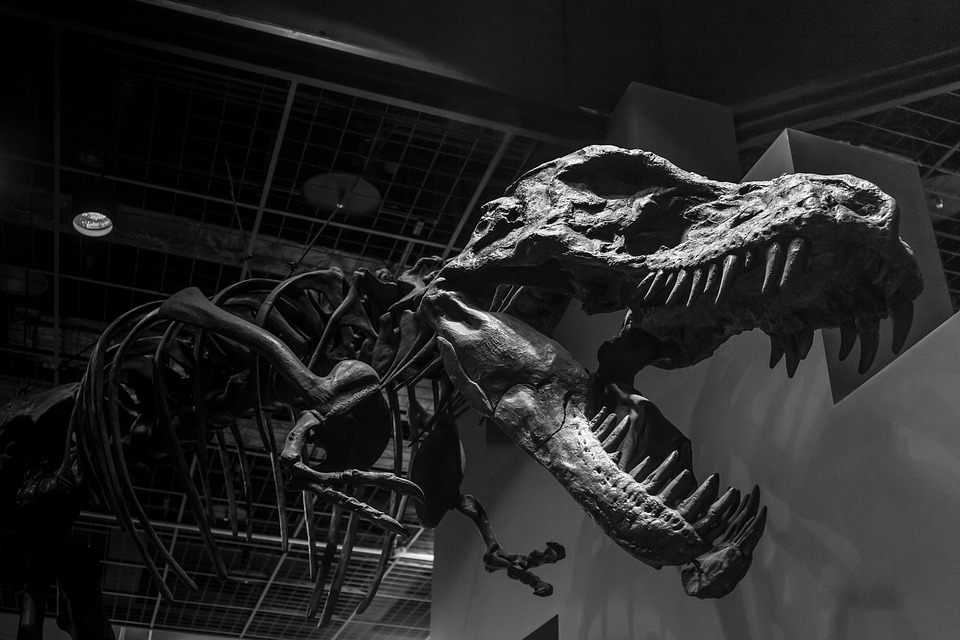 *Image source: Pixabay
Is the object still protected by copyright or in the public domain? 

In Canada, copyright expires 50 years after the death of the creator (last surviving creator if there are multiple creators)
[Speaker Notes: National Portrait Gallery (UK) v Wikimedia Commons 
https://en.wikipedia.org/wiki/Bridgeman_Art_Library_v._Corel_Corp.]
Public Domain Works and Museums
Bridgeman Art Library v. Corel Corp., 36 F. Supp. 2d 191 (S.D.N.Y. 1999)
Reiss Engelhorn Museum v Wikimedia Foundation, Regional Court of Berlin, 15 O 428/15, 31 May 2016
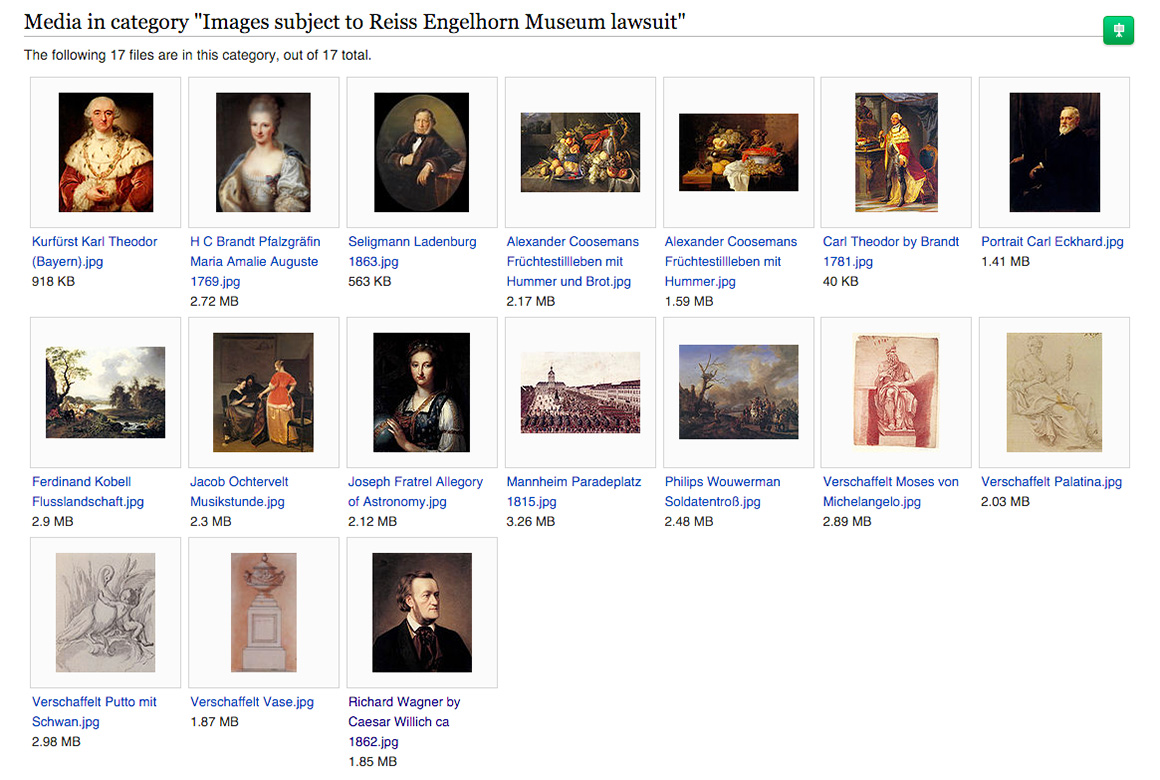 *Image source: Benjamin Sutton`s screenshot of the images on Wikimedia
Exceptions Applicable for Your Intended Use(s)?
Fair dealing under section 29 of the Copyright Act
Non-Commercial User-Generated Content Exception under section 29.21 of the Copyright Act
Section 29.4 of the Copyright Act: 
A person acting under the authority of a non-profit educational institution may reproduce a work to display it on its premises for an instructional, training or examination purpose
Can I take a photo of an artwork or building in a public place
10
[Speaker Notes: https://docorg.ca/sites/default/files/DOC-FairDealing-EN-v2-web_0.pdf 
http://www.wipo.int/export/sites/www/sme/en/documents/pdf/ip_photography.pdf%20 
http://www.carfac.sk.ca/assets/advisorynotes50.pdf
http://www.teresascassa.ca/index.php?option=com_k2&view=item&id=121:public-art-private-rights-the-case-of-graffiti]
Considerations
Is the inclusion of the work “incidental” or unintentionally captured in the background?

Is the work permanently or temporarily situated in the public space?   

Are there exceptions in the Copyright Act that would permit your intended use(s)?
Definition of “Public Place”
No definition in the Copyright Act 
But section 150 of the Criminal Code defines “public place” as:
"any place to which the public have access as of right or by invitation, express or implied"
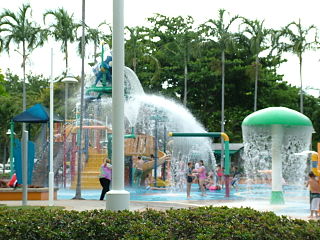 Note that:
Art in a public place is still copyright protected 
Public art ≠ public domain, unless its copyright has expired
*Image source: Wikimedia Commons
[Speaker Notes: .]
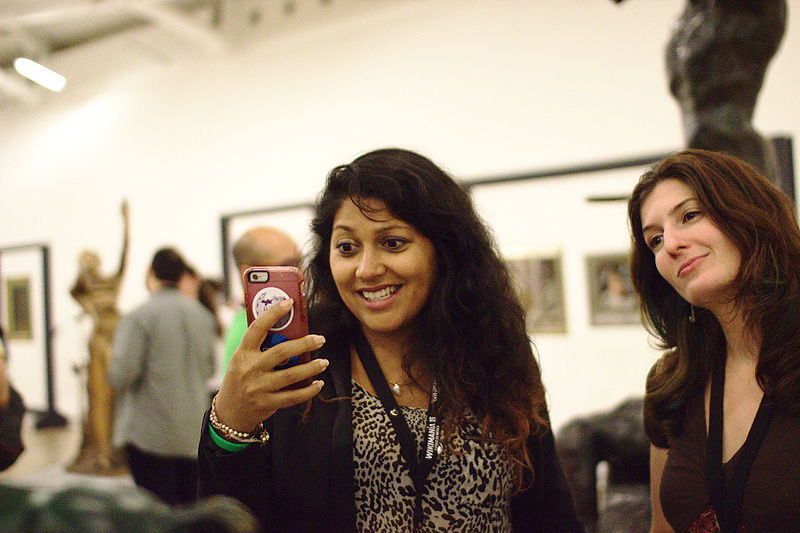 *Image source: Wikimedia Commons
Is the inclusion of the work “incidental” or unintentionally captured in the background?
Exception Applicable
Section 30.7 of the Copyright Act: 
It is not an infringement of copyright to incidentally and not deliberately 
(a) include a work or other subject-matter in another work or other subject-matter; or 
(b) do any act in relation to a work or other subject-matter that is incidentally and not deliberately included in another work or other subject-matter.
Is the work permanently or temporarily situated in the public space?
*Image source: Wikimedia Commons
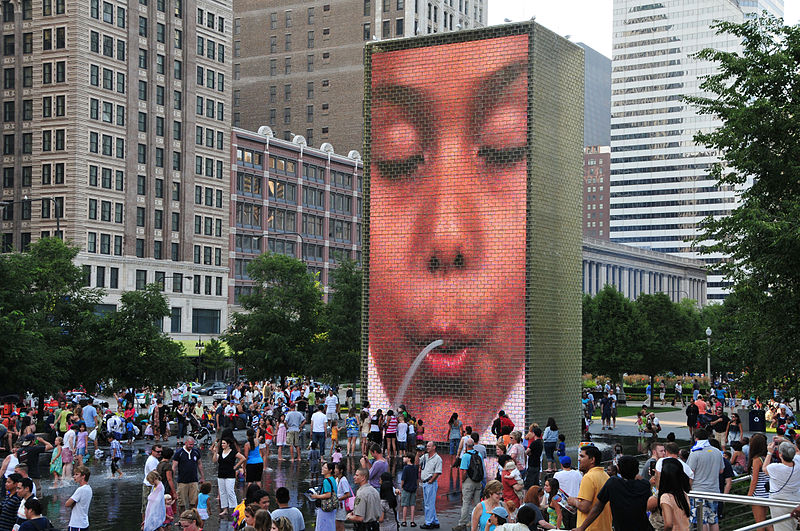 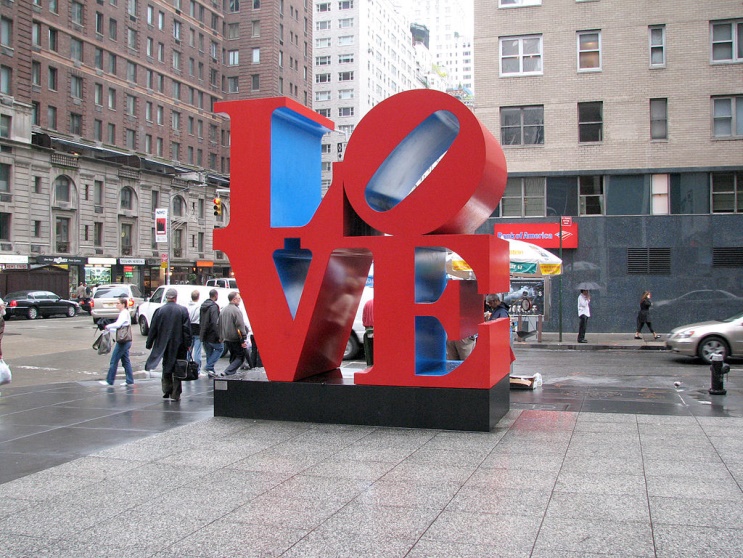 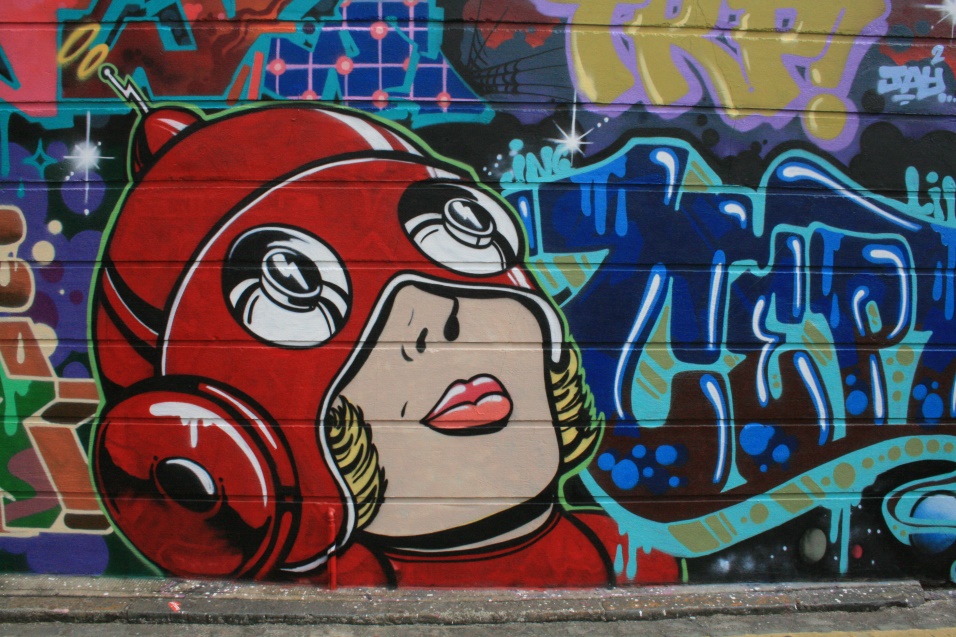 *Image source: Wikimedia Commons
*Image source: Wikimedia Commons
Exceptions Applicable for Your Intended Use(s)?
Section 32.2(1)(b) of the Copyright Act: 
(b) for any person to reproduce, in a painting, drawing, engraving, photograph or cinematographic work
(i) an architectural work, provided the copy is not in the nature of an architectural drawing or plan, or
(ii) a sculpture or work of artistic craftsmanship or a cast or model of a sculpture or work of artistic craftsmanship, that is permanently situated in a public place or building;

Fair dealing under section 29 of the Copyright Act

Non-Commercial User-Generated Content Exception under section 29 of the Copyright Act
Copyright Concerns?
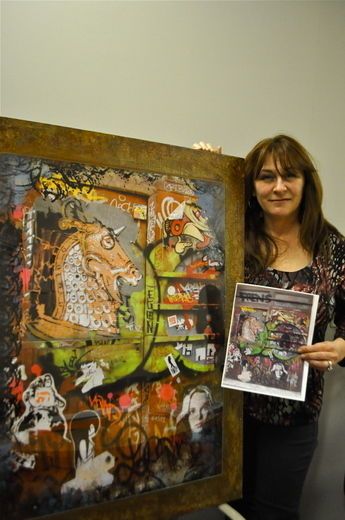 Artist K.D. Nelley’s digitally enhanced photographs of other artists’ graffiti were taken down at Zephyr Art Gallery due to copyright concerns

Some questions for consideration:
Does she have copyright to her derivative work? 
Does her use of other artists’ images fall under fair dealing?
Does her use infringe on the moral rights of the original artists? 


Source: Roberta Bell`s article in Orillia Packet
Other Sessions Presented by the OLA Copyright Users’ Committee:
Thursday, February 2nd, 3:45-5 pm in MTCC 206E 
Managing in Light of Marrakesh: Making Materials Available to Canadians with Print Disabilities
Margaret Williams, Victoria Owen and Margaret Ann Wilkinson 

Friday, February 3rd, 9-10:15 am in MTCC 104A
Copyright Update 
Margaret Ann Wilkinson 
Copyright Board: A Rational for Urgent Review 
Senator Tobias Enverga Jr. and Senator Douglas Black
ABC Conference in Kingston, ON June 29-30, 2017
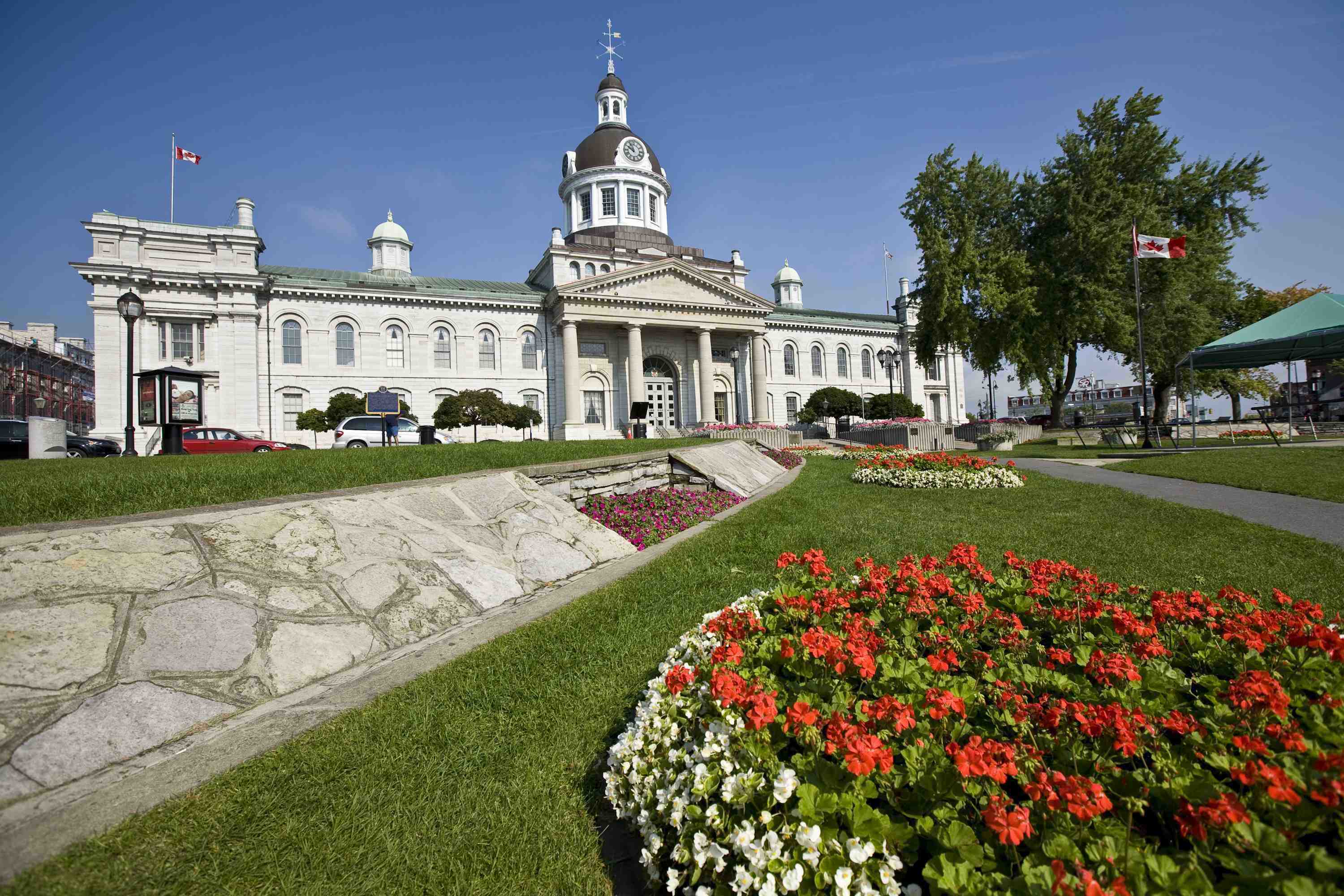 *Image source: Queen’s University
Thank You!
Any Questions?